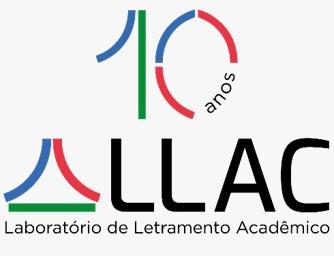 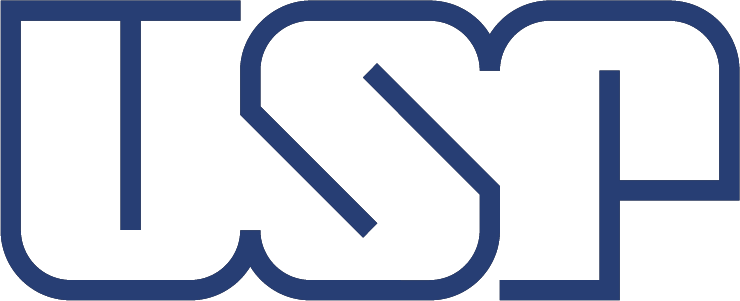 WRITING FOR PUBLICATION IN THE ENGLISH LANGUAGE: THE BENEFITS OF VIRTUALLY PROVIDING MULTIMODAL FEEDBACK FOR L2 WRITERS IN WRITING CENTERS TUTORING.
OLUWATOSIN MARIAM JUNAID
TUTOR AT THE LABORATORY OF ACADEMIC LITERACY
UNIVERSITY OF SAO PAULO, BRAZIL.
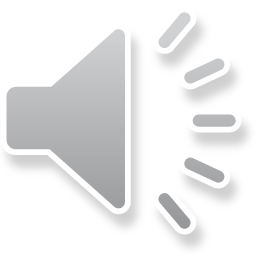 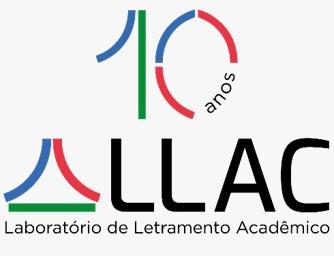 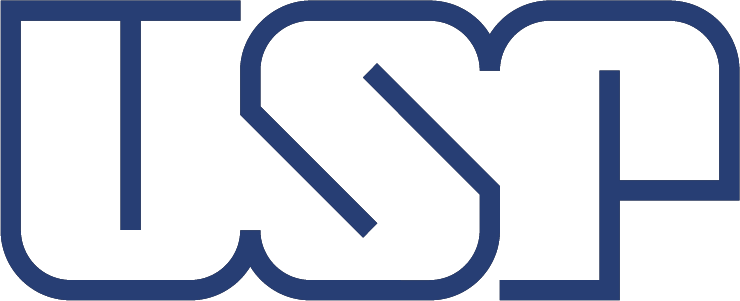 CONTEXT/ INTRODUCTION
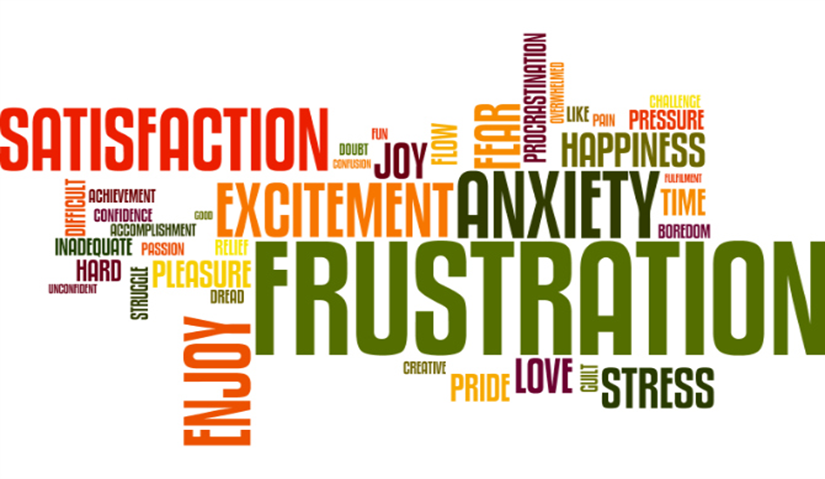 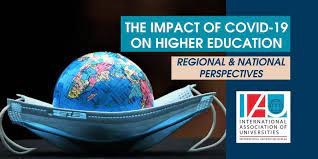 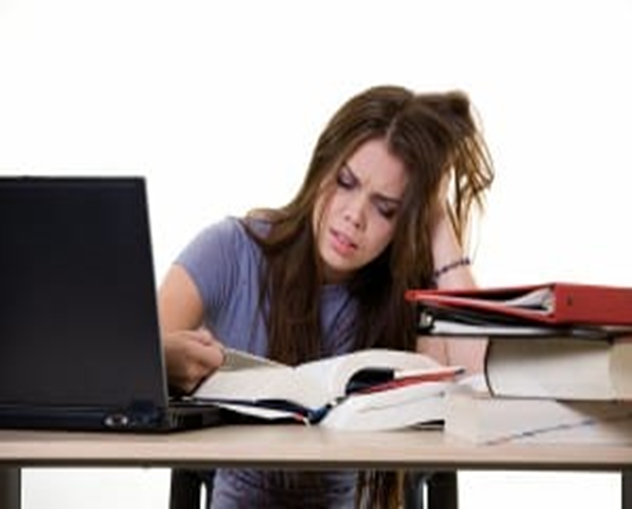 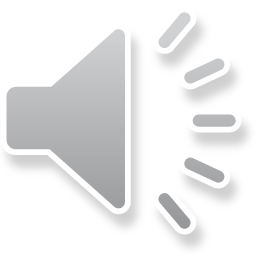 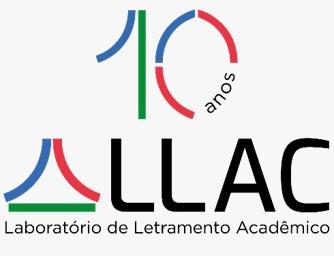 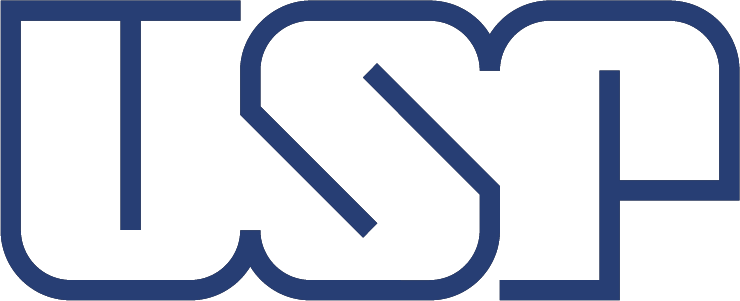 TERMINOLOGIES
FEEDBACK -  CAN BE DEFINED AS INPUT FROM A READER TO A WRITER WITH THE EFFECT OF PROVIDING INFORMATION TO THE WRITER FOR REVISION. PARR, J. M., & TIMPERLEY, H. S. (2010).


MULTIMODAL FEEDBACK - IS THE USE OF DIFFERENT ARE FEEDBACK MODES IN HELPING LEARNERS GAIN A BETTER INSIGHT INTO REVIEW AND ASSESSMENT THAT GO BEYOND SIMPLE CORRECTION AND EDITING- VIDEO AND AUDIO RECORDING ZHANG, Y. (2018).
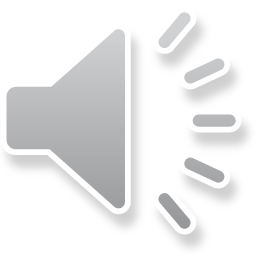 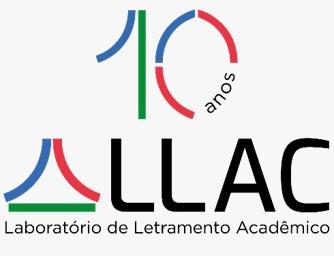 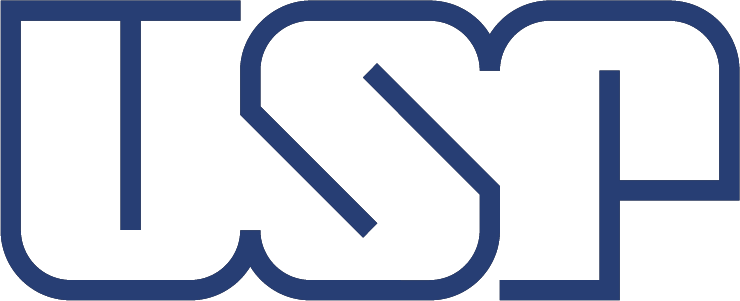 AIM OF THE STUDY.
THE STUDY EXAMINE THE BENEFITS OF VIRTUALLY PROVIDING MULTIMODAL FEEDBACK THROUGH AUDIO AND RECORDED VIDEO CONFERENCING FOR L2 WRITERS.
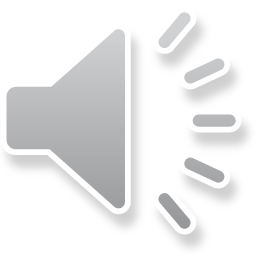 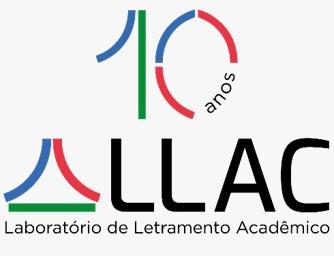 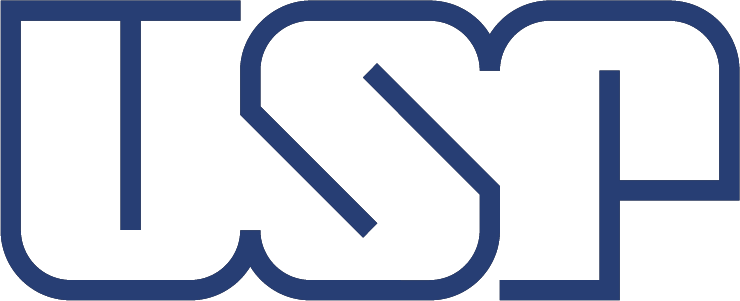 RESEARCH QUESTION
WHAT ARE THE BENEFITS OF MULTIMODAL FEEDBACK IN WRITING CENTRE TUTORING FOR ENGLISH AS A SECOND WRITERS WRITING FOR PUBLICATIONS IN ENGLISH?
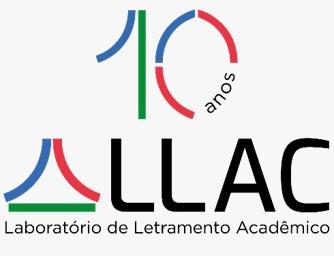 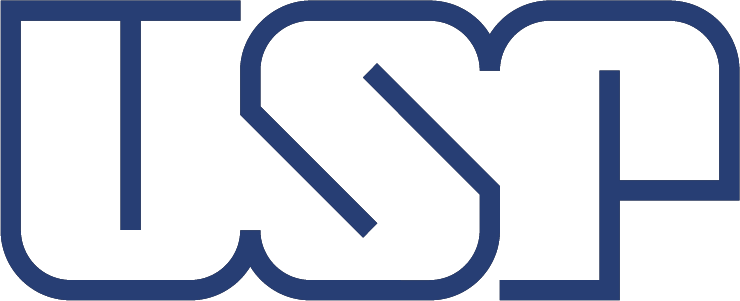 THEORETICAL BACKGROUND
SOCIO-CULTURAL THEORY (SCT)STATES THAT SOCIAL INTERACTIONS BETWEEN INDIVIDUALS AND THEIR ENVIRONMENT THROUGH MEDIATIONAL MEANS, RESULTS IN “HIGHER MENTAL FUNCTIONS. LANTOLF, J. P., & THORNE, S. L. (2006).

MEDIATION CAN BE DEFINED AS A MEANS THROUGH WHICH THE SOCIAL AND THE INDIVIDUAL MUTUALLY SHAPE EACH OTHER THROUGH THE USE OF TOOLS. LANTOLF, J. P., & THORNE, S. L. (2006)

A MULTIMODAL APPROACH EXAMINES WRITING AS PART OF A MULTIMODAL REPRESENTATIONAL AND COMMUNICATION LANDSCAPE, AND LOOKS AT THE WAY IN WHICH WRITING IS EMBEDDED WITHIN A WIDER SEMIOTIC FRAME IN A SOCIAL CONTEXT. ARCHER, A. (2017).
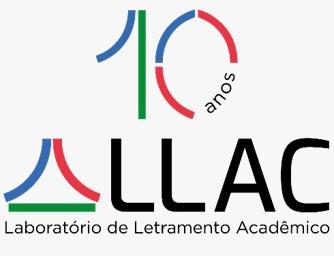 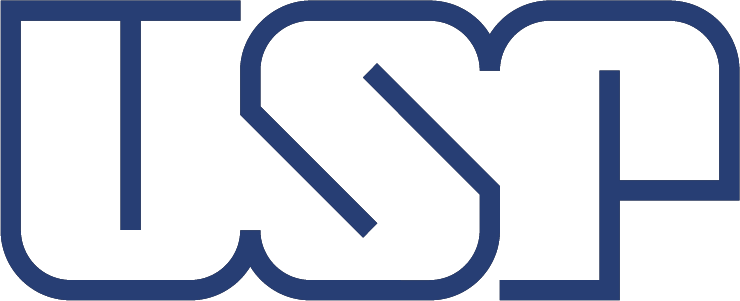 METHODOLOGY OF DATA COLLECTION
THE RESEARCH PARTICIPANTS
THE PARTICIPANTS CONSTITUTED THREE(3) DOCTORAL STUDENTS FROM A FOREMOST BRAZILIAN UNIVERSITY.
DATA COLLECTION
DATA WAS COLLECTED USING  SEMI-STRUCTURED INTERVIEWS FYLAN, F. (2005).
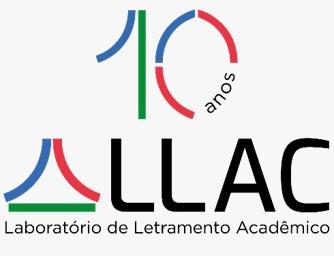 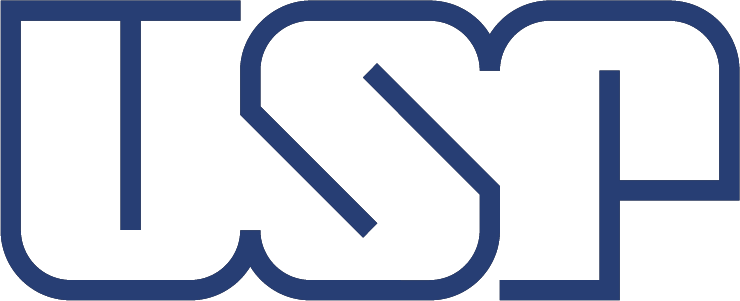 METHODOLOGY OF DATA ANALYSIS
THEMATIC  DATA ANALYSIS.
THEMATIC ANALYSIS CAN BE DEFINED “AS A METHOD OF SYSTEMATICALLY IDENTIFYING, ORGANIZING AND OFFERING INSIGHTS INTO PATTERNS OF MEANINGS (THEMES) ACROSS A DATA SET” (BRAUN; CLARKE, 2006).
FINDINGS
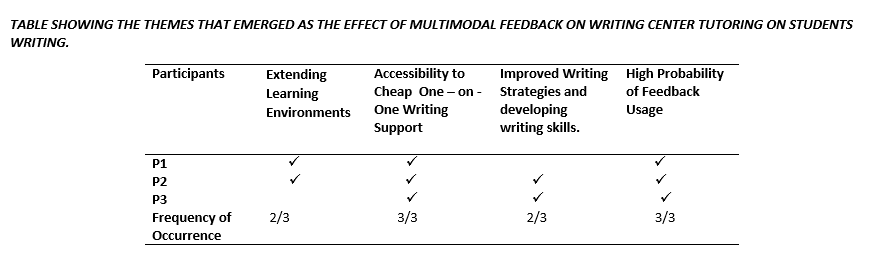 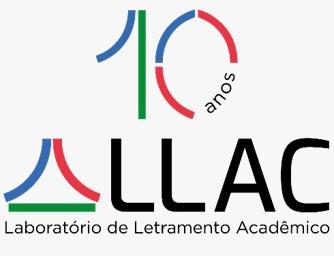 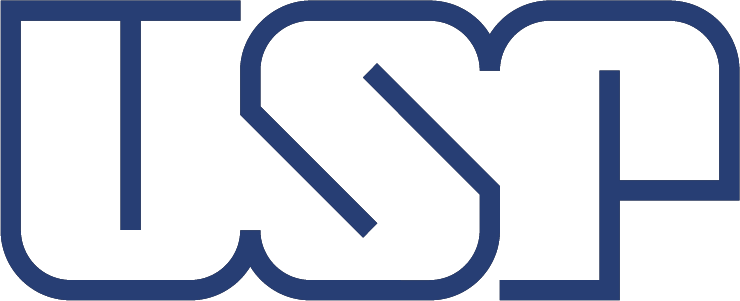 FINDINGS
1.	EXTENDING LEARNING ENVIRONMENTS



TUTORS EXTEND LEARNING ENVIRONMENTS AND ENABLE  STUDENTS CONTINUOUSLY HAVE DIALOGIC INTERACTIONS WITH TUTORS' FEEDBACK WITHOUT HAVING TO SCHEDULE ANOTHER SESSION ON THE SAME ISSUE.
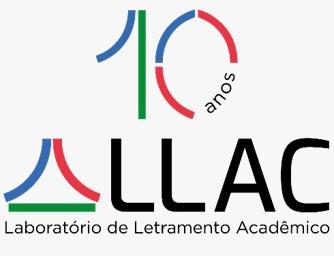 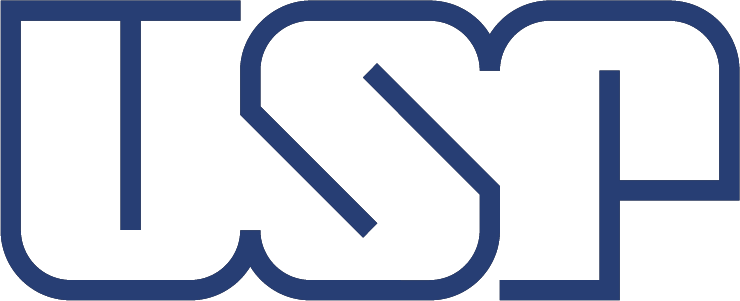 FINDINGS
2.	ACCESSIBILITY TO CHEAP  ONE – ON - ONE WRITING SUPPORT.



MULTIMODAL FEEDBACK THROUGH AUDIO AND VIDEO RECORDING PROVIDES CHEAP ASSESSABILITY TO ONE - ONE WRITING SUPPORT AS WRITING CENTRE TUTORS CAN TAILOR THEIR FEEDBACK TO EACH STUDENT'S SPECIFIC NEEDS AND PREFERENCES.
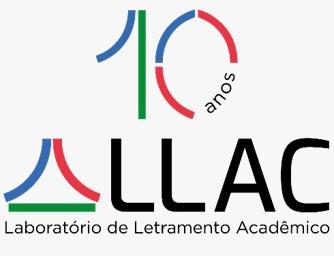 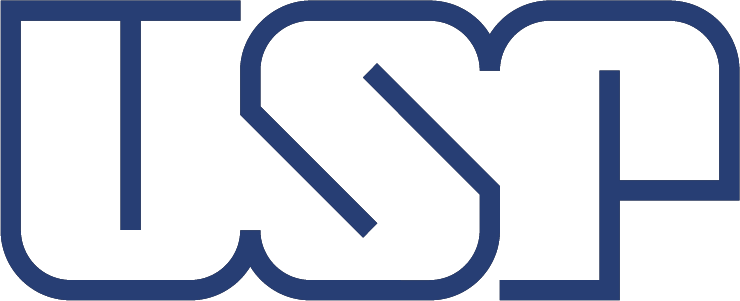 FINDINGS
3.	IMPROVING WRITING STRATEGIES AND  DEVELOPING WRITING SKILLS.


THROUGH MULTIMODAL FEEDBACK IN TUTORING STUDENTS BUILD WRITING STRATEGIES THAT REPURPOSE THEIR EXISTING SKILLS  AND ALSO ACQUIRE NEW SKILLS  IN WRITING TO BECOME CONFIDENT WRITERS .
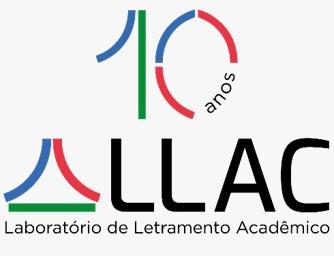 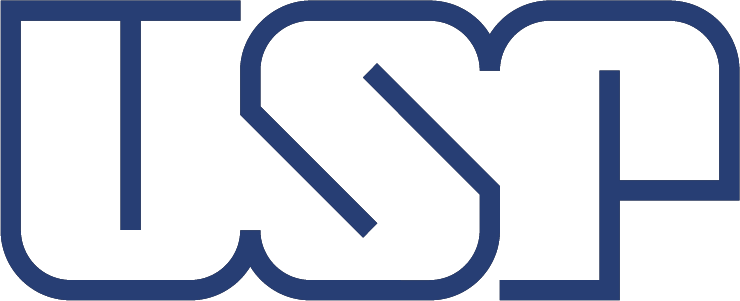 FINDINGS
4.	HIGH PROBABILITY OF FEEDBACK USEAGE



FEEDBACK THROUGH AUDIO AND RECORDED VIDEO CONFERENCING PROVIDES A HIGH PROBABILITY OF FEEDBACK USAGE BECAUSE THESE MEDIUMS OFFER MORE DETAILED AND RELATABLE FEEDBACK.
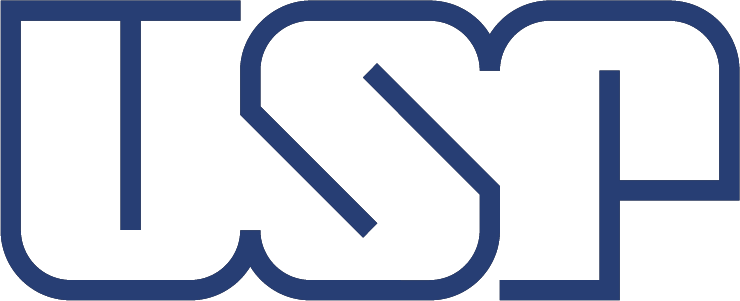 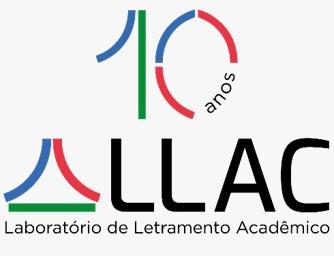 PEDAGOGICAL IMPLEMENTATION
THE STUDY ALSO PROVIDES IDEAS ON HOW FEEDBACK WITH HIGH PROBABILITY  OF USEAGE  CAN BE PROVIDED TO STUDENTS IN THE L2 CLASSROOM. 

THE STUDY ALSO SHOWS THAT DEEP CONSIDERATIONS SHOULD BE MADE BY FEEDBACK PROVIDERS SO THAT THEY CAN EFFECTIVELY MEET STUDENTS LEARNING NEEDS BECAUSE ONLY EFFECTIVE FEEDBACK CAN HELP A STUDENT UNDERSTAND WHERE THEY ARE IN THEIR LEARNING JOURNEY AND WHAT THEY NEED TO DO TO IMPROVE.
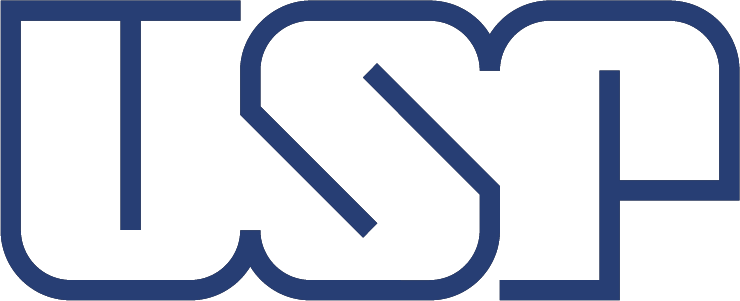 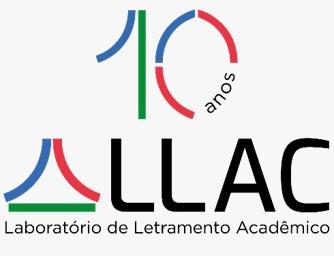 RECOMMENDATIONS
BRINGING THE BENEFITS OF PROVIDING MULTIMODAL FEEDBACK IN WRITING CENTRE TUTORING  TO ENGLISH AS A LANGUAGE STUDENTS TO THE FORE GIVES CREDENCE TO THE NEED TO CREATE AND INSTITUTIONALIZE WRITING CENTRES IN UNIVERSITIES.
REFERENCES
ARCHER, A. (2017). USING MULTIMODAL PEDAGOGIES IN WRITING CENTRES TO IMPROVE STUDENT WRITING. STELLENBOSCH PAPERS IN LINGUISTICS PLUS, 53, 1-12.
LANTOLF, J. P., & THORNE, S. L. (2006). SOCIOCULTURAL THEORY AND GENESIS OF SECOND LANGUAGE DEVELOPMENT. OXFORD: OXFORD UNIVERSITY PRESS, 2006.
PARR, J. M., & TIMPERLEY, H. S. (2010). FEEDBACK TO WRITING, ASSESSMENT FOR TEACHING AND LEARNING AND STUDENT PROGRESS. ASSESSING WRITING, 15(2), 68-85.
ZHANG, Y. (2018). ANALYSIS OF USING MULTIMODAL FEEDBACK IN WRITING INSTRUCTION FROM EFL LEARNERS’ PERSPECTIVE. ENGLISH LANGUAGE AND LITERATURE STUDIES, 8(4), 21-29.
HIRVELA, A., & BELCHER, D. (2016). 27 READING/WRITING AND SPEAKING/WRITING CONNECTIONS: THE ADVANTAGES OF MULTIMODAL PEDAGOGY. HANDBOOK OF SECOND AND FOREIGN LANGUAGE WRITING, 587-612.
FYLAN, F. (2005). SEMI-STRUCTURED INTERVIEWING. A HANDBOOK OF RESEARCH METHODS FOR CLINICAL AND HEALTH PSYCHOLOGY, 5(2), 65-78.
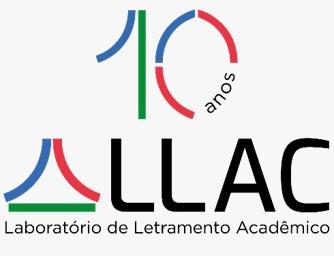 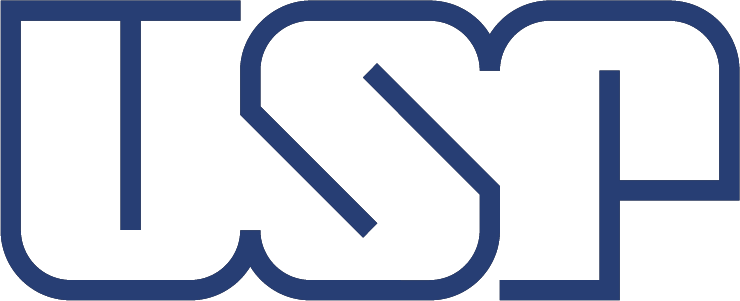 THE END
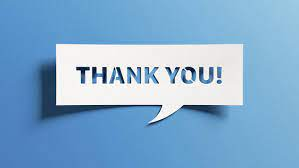